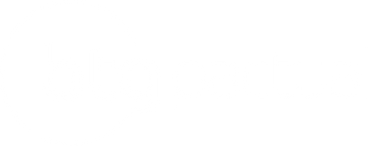 O Papel da Renda Variável e suas Diferentes Estratégias em 2024
Estratégia Indexada

Vithoria Lechuga
SEMINÁR  O
INVESTIMENTOS
AEPREMERJ
PERSPECTIVAS DOS INVESTIMENTOS E OS IMPACTOS DAS ELEIÇÕES MUNICIPAIS
Penedo/Itatiaia- RJ
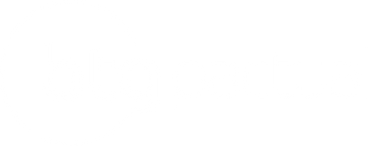 Composição dos Investimentos dos RPPS
Desafios na Alocação em Renda Variável: Tendências Decrescentes nos Últimos Anos
Evolução da Alocação em RV
Fonte: CADPREV e Economatica
Data: 2023
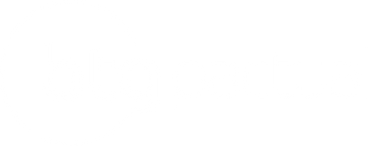 Diferentes estratégias de Fundos de Renda Variável
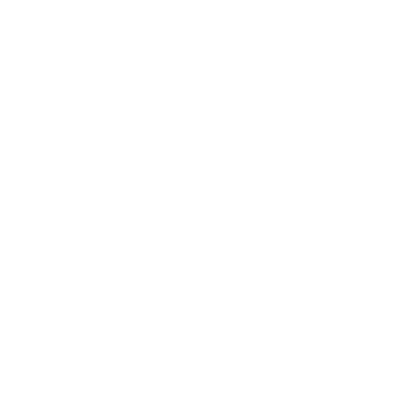 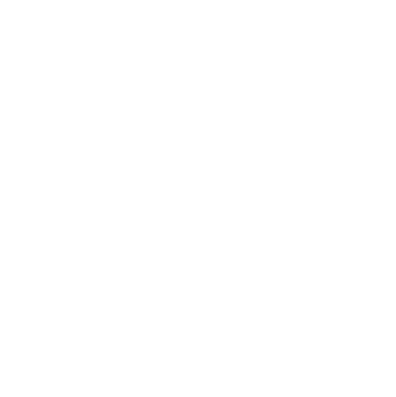 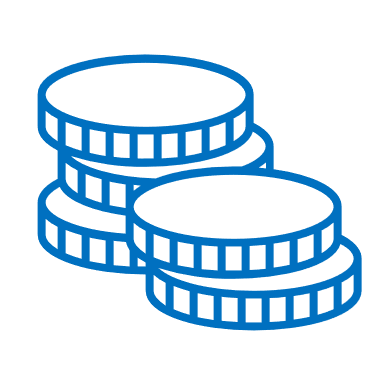 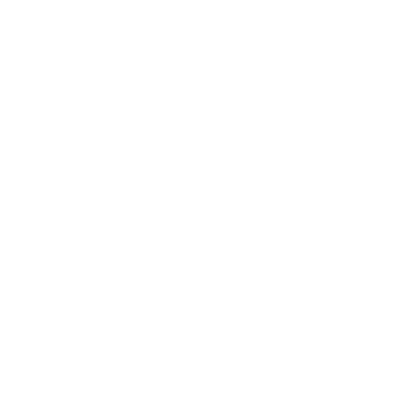 Focam em investir nas empresas boas pagadoras de dividendos.
Fundos que focam em empresas com menor market cap e maior potencial de crescimento.
Gestores fundamentalistas que optam por empresas de baixo beta e construção de valor intrínseco. Constumam ter menor correlação com os ciclos econômicos.
Fundo no qual o processo de investimento é feito de forma sistemática sem discricionariedade humana.
Fundos que buscam replicar o desempenho de um índice específico do mercado de ações.
LO Dividendos
Small Caps
LO Retorno Absoluto
Quantitativo
Indexado ou Passivo
Qual é a diferença entre Fundo passivo e ativo?
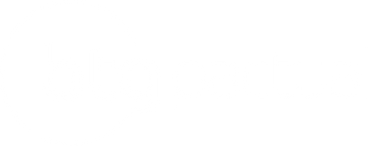 Fundo Passivo
Fundo Ativo
Busca replicar o desempenho de um índice de referência específico. A gestão é mais automatizada, seguindo a composição do índice escolhido.
Procura superar o desempenho de um índice ou benchmark por meio de decisões ativas de compra e venda de ativos, com base em análises de mercado, pesquisa e estratégias específicas.
Procura superar o desempenho de um índice ou benchmark por meio de decisões ativas de compra e venda de ativos, com base em análises de mercado, pesquisa e estratégias específicas.
As decisões de investimento são determinadas pela composição do índice. Não há uma análise ativa das condições do mercado para guiar as escolhas de ativo
Os gestores tomam decisões com base em análises e previsões do mercado. Eles buscam identificar oportunidades para superá-lo.
Os gestores tomam decisões com base em análises e previsões do mercado. Eles buscam identificar oportunidades para superá-lo.
Geralmente apresenta taxas de administração mais baixas, pois a gestão é menos intensiva em comparação com Fundos ativos.
Pode ter taxas mais altas devido à necessidade de análises mais extensas e à tomada de decisões ativas por parte dos gestores.
Segue uma estratégia mais previsível, ajustando-se às mudanças nos índices subjacentes.
Pode envolver negociações mais frequentes e estratégias dinâmicas em resposta às condições do mercado.
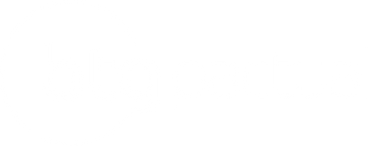 Estratégias para Renda Variável, CMN n° 4.963
Fundo busca replicar o desempenho de um índice de mercado de ações específico, como o Ibovespa ou o SMLL. 

Investe em uma carteira de ativos que espelha a composição do índice, buscando seguir de perto seu desempenho.
Fundos de Ações

Art. 8º, I, “a”
Os ETFs são fundos de investimento negociados em bolsa, que podem ser comprados e vendidos como ações comuns. 

 No Brasil, existem ETFs que replicam o desempenho do Ibovespa, como o IBOB11, e também ETFs que seguem outros índices, como o SMAB11, que acompanha o SMLL, de small caps. 

 Os ETFs oferecem uma forma eficiente e acessível de investir em ações, pois suas taxas de administração costumam ser mais baixas do que as de fundos tradicionais.
ETF

Art. 8º, I, “b”
Retornos Anuais do Ibovespa
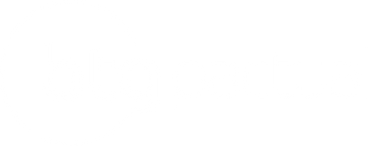 Retorno anualizado de 12% em 29 anos.
Em ambientes de maior volatilidade e ciclos mais intensos, é fundamental controlar o downside, para conseguir compor bem capital em prazos mais longos.
“Apesar de um pêndulo em movimento ficar em média no seu ponto central, ele fica na verdade muito pouco tempo naquele ponto médio”, Howard Marks
Fonte: Economatica
Composição do índice Ibovespa
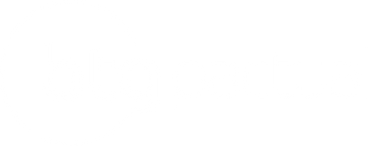 Carteira do Ibovespa é composta por 87 ações de 84 empresas
Alta concentração:
4 setores representam 70% do índice.

Alta Exposição a commodities e empresas pagadoras de dividendos.
Fonte: B3 e BTG Pactual Asset Management
Momento econômico Global
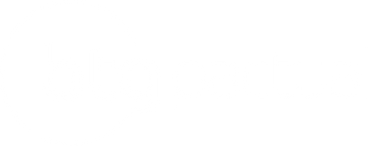 “A vida só pode ser compreendida olhando para trás, mas só pode ser vivida olhando para frente.” – Soren Kierkegaard
Federal Reserve atrasa início do ciclo de corte de juros e promove abertura na curva de juros US e local

China, que tem decepcionado nas suas taxas de crescimento por conta dos desafios com o mercado de real estate, o que tende a impactar o preço do minério de ferro.
Taxas de juros (%)
Fed fund rate esperado 2024 vs juros de 10 anos Brasil e US
China
Setor Imobiliário Chinês permanece sob forte pressão
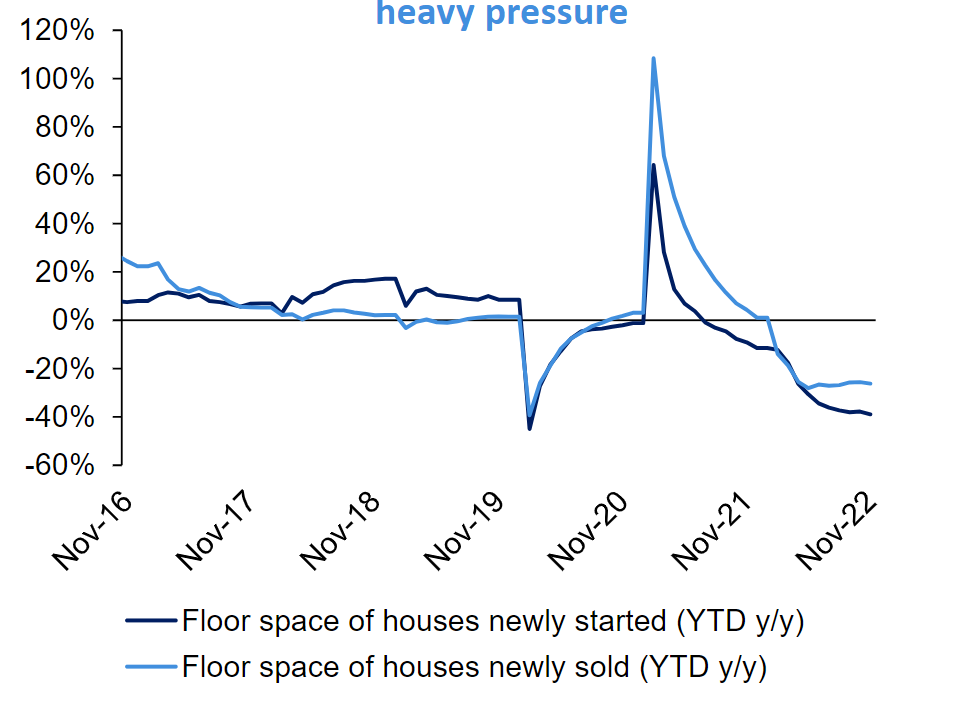 Fonte: Bloomberg e BTG Pactual Asset Management
Momento econômico Local
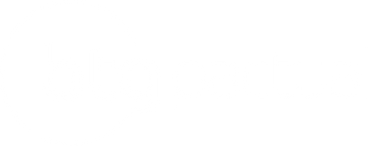 BC pode mudar o ritmo, mas juros devem continuar caindo até 8,5% em 2025
Os recentes dados de inflação no Brasil continuam mostrando uma tendência de queda do IPCA e da média dos núcleos de inflação. A partir de agora, esperamos que os efeitos defasados da política monetária promovam a desinflação de serviços, sobretudo aqueles intensivos em trabalho. Neste ambiente, o Banco Central continuará o ciclo de cortes até que se aproxime da taxa neutra de juros, aproximadamente em 7,5%.
Taxa de Inflação (%)
IPCA cheio e aberturas de inflação
Taxa de Juros (%)
Selic vs taxa de juros prefixada de 2 anos
Fonte: Bloomberg e BTG Pactual Asset Management
Letras Financeiras
Fluxos Mensais
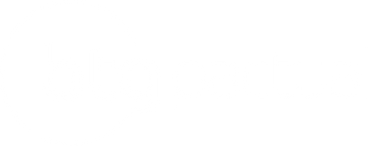 Mesmo com fluxos positivos registrados em fundos Globais e Emergentes, continuamos notando saída de estrangeiros da bolsa brasileira
Investidor Individual  (R$ milhões)
Investidor Institucional (R$ milhões)
Investidor Estrangeiro (R$ milhões)
P/E Ibovespa Vs P/E EM
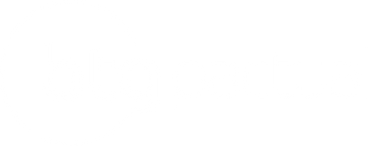 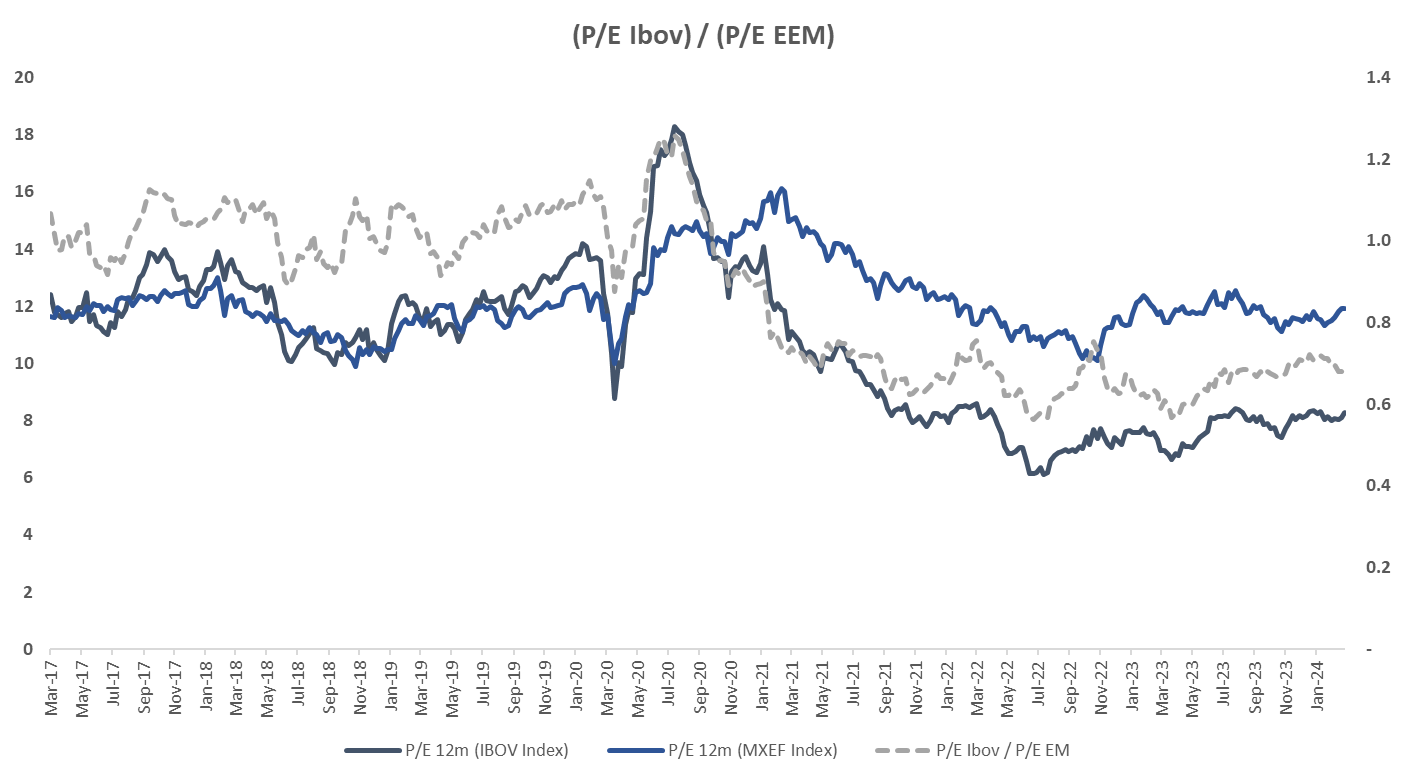 Fonte: Bloomberg e BTG Pactual Asset Management
P/E Emergentes
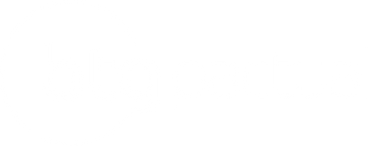 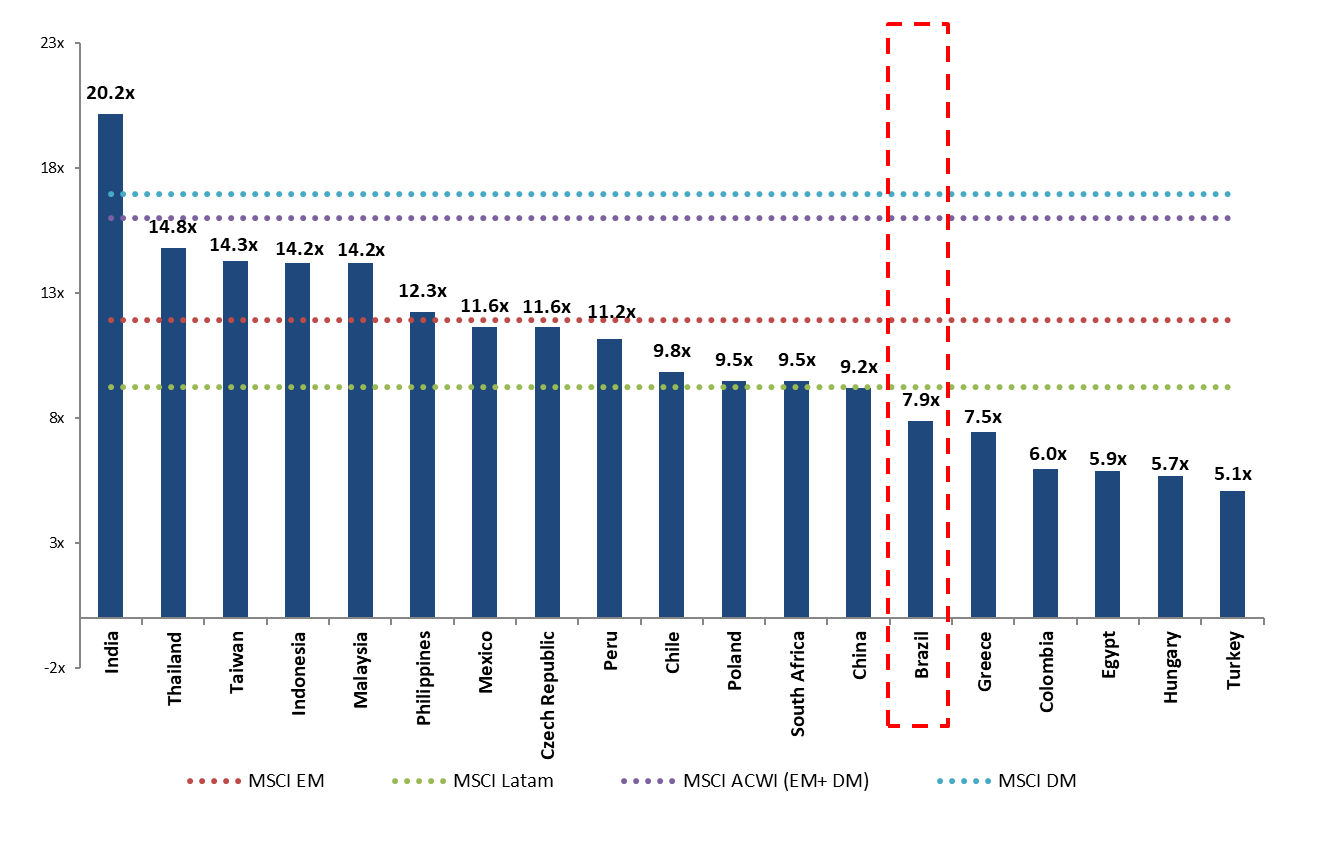 Fonte: Bloomberg e BTG Pactual Asset Management
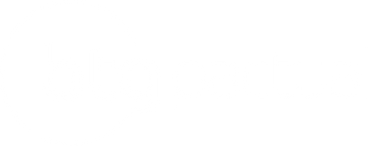 Performance renda variável em ciclos 
de cortes de juros
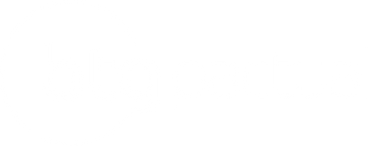 BTG Pactual Asset Management
Entre
em Contato.
Vithoria Lechuga

Vithoria Lechuga@btgpactual.com 
Fone: +55 (21) 99490-3093
www.btgpactual.com
SEMINÁR  O
INVESTIMENTOS
AEPREMERJ
PERSPECTIVAS DOS INVESTIMENTOS E OS IMPACTOS DAS ELEIÇÕES MUNICIPAIS
Penedo/Itatiaia- RJ